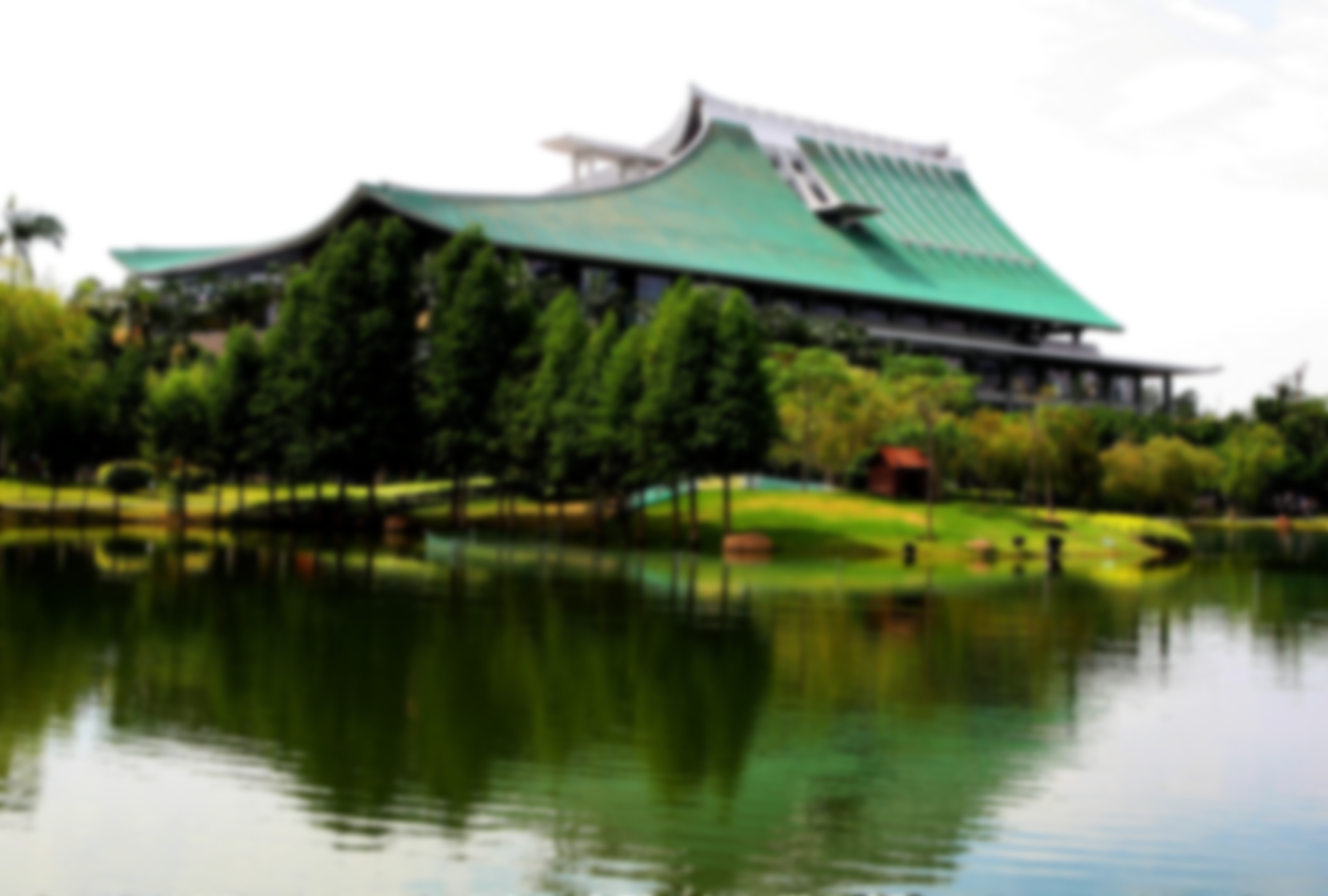 厦门大学创新网
学业竞赛使用指南
黄玺
厦门米雀软件科技有限公司
2021年9月15日
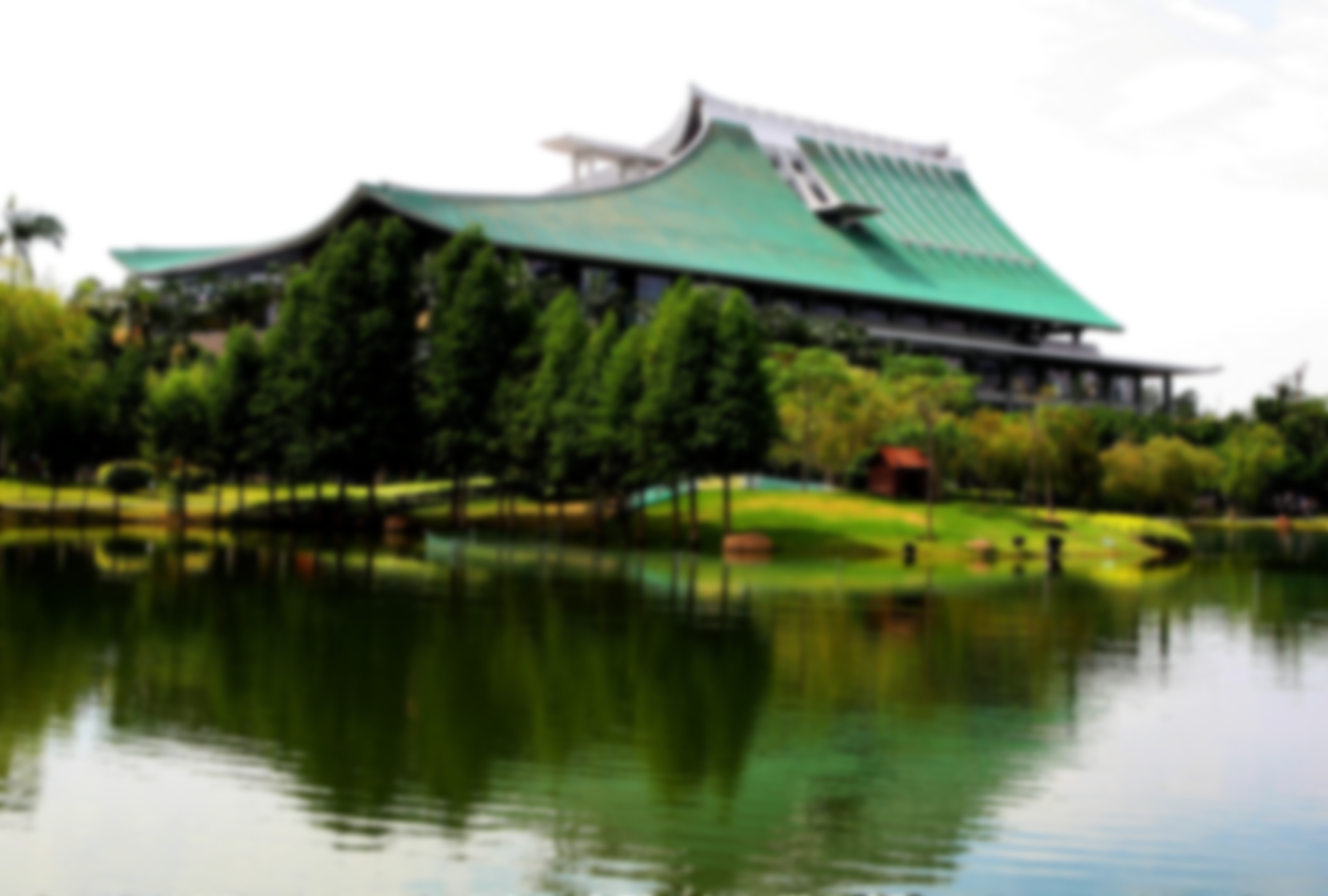 目录
1. 校级学业竞赛
2. 校外学业竞赛（学院组织入口）
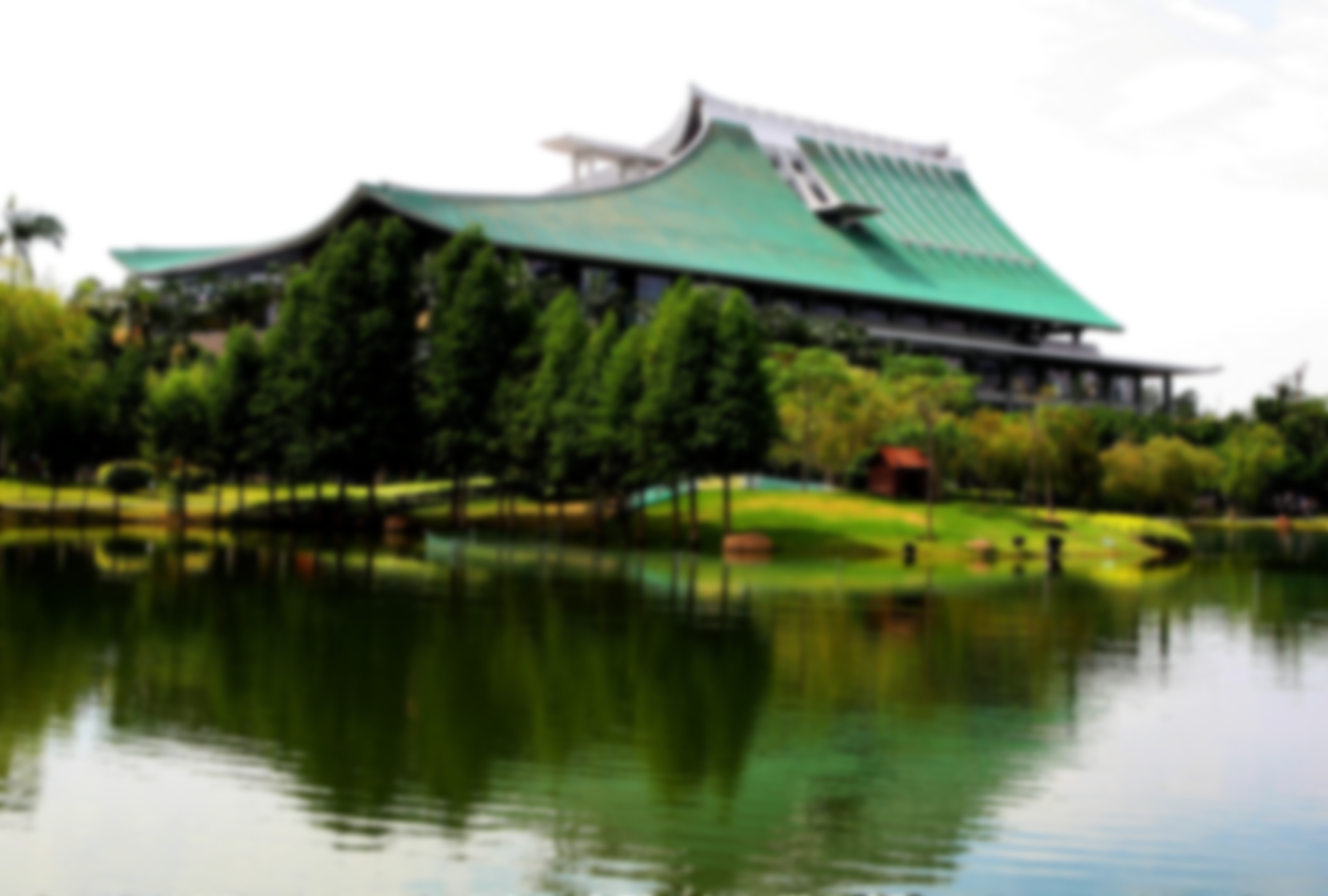 2. 校外学业竞赛（学院组织入口）
在负责老师新建竞赛之后，找到对应竞赛，点击“[管理]”按钮。
操作流程：
负责老师新建竞赛
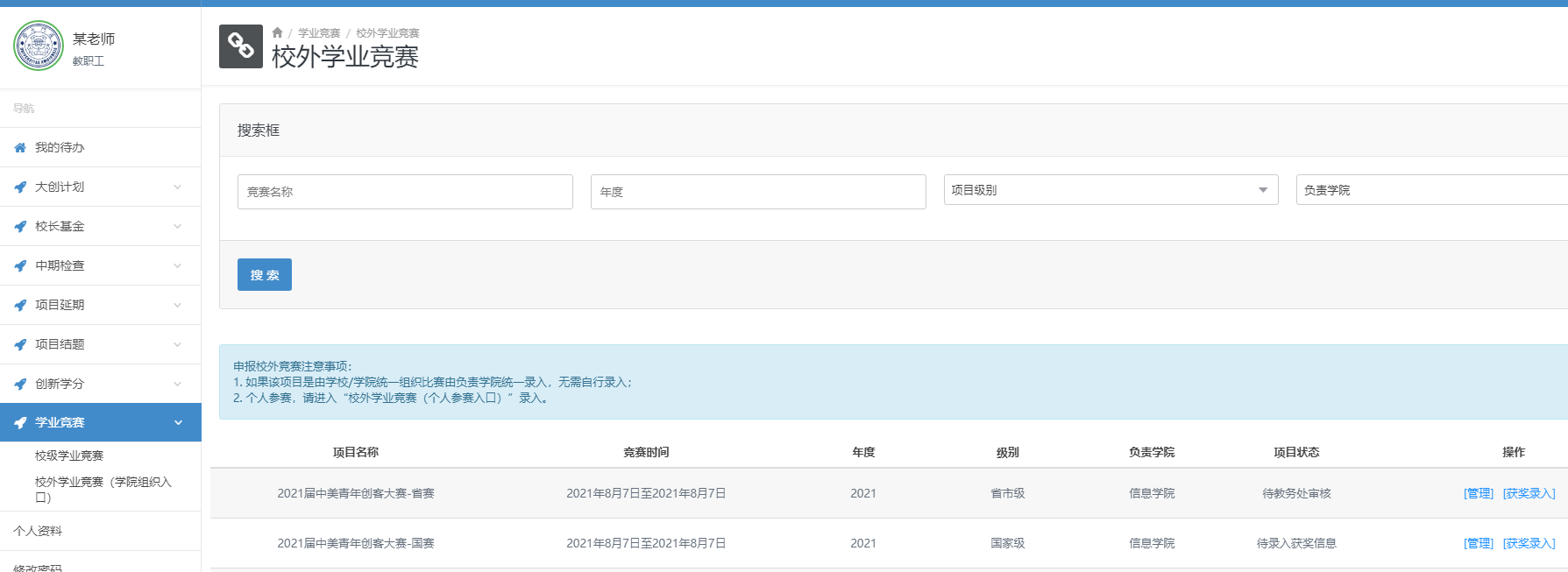 负责老师填写信息
教务处审核
负责老师录入结果
负责老师录入总结
学院管理员确认
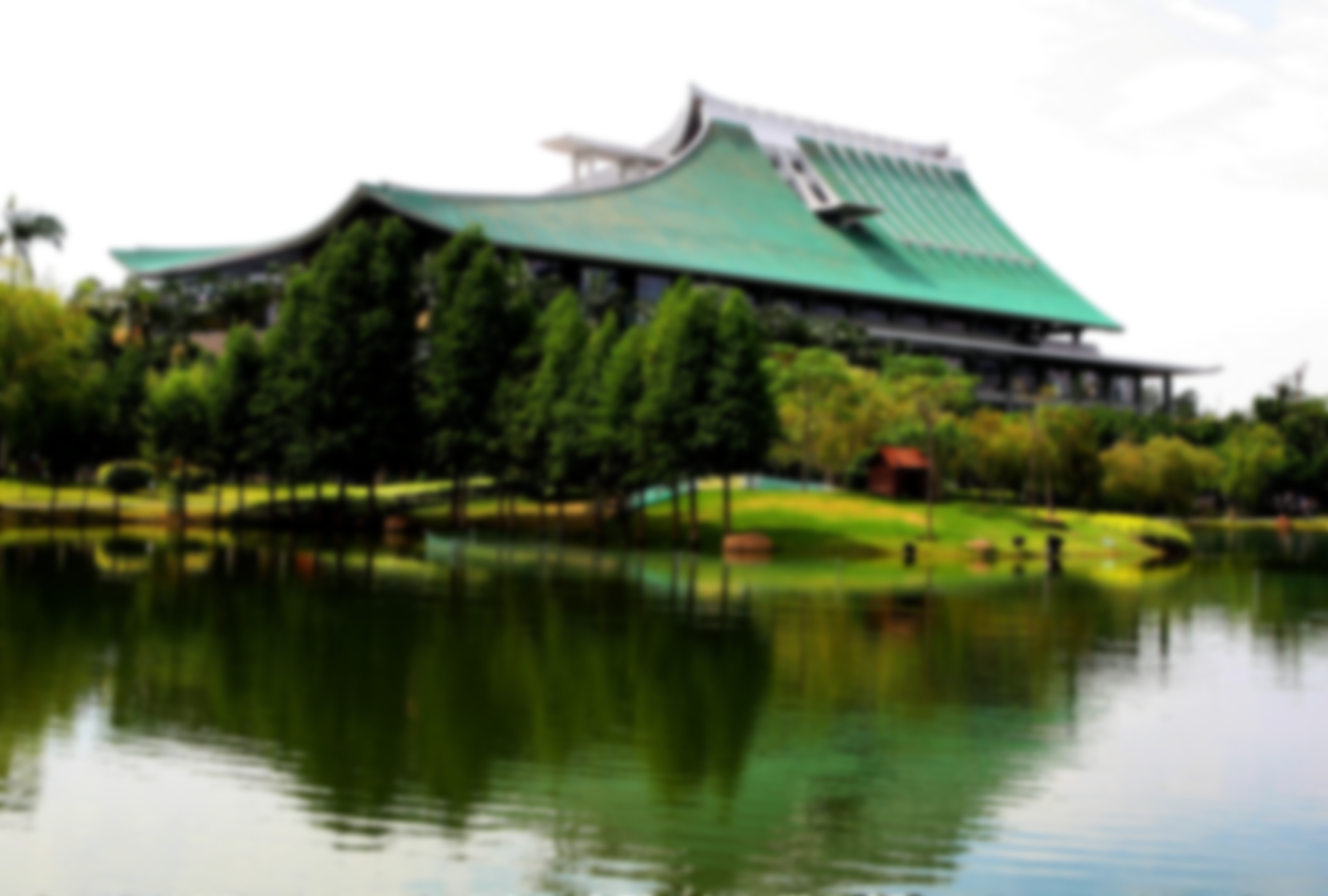 2. 校外学业竞赛（学院组织入口）
在新页面中，填写基本情况
操作流程：
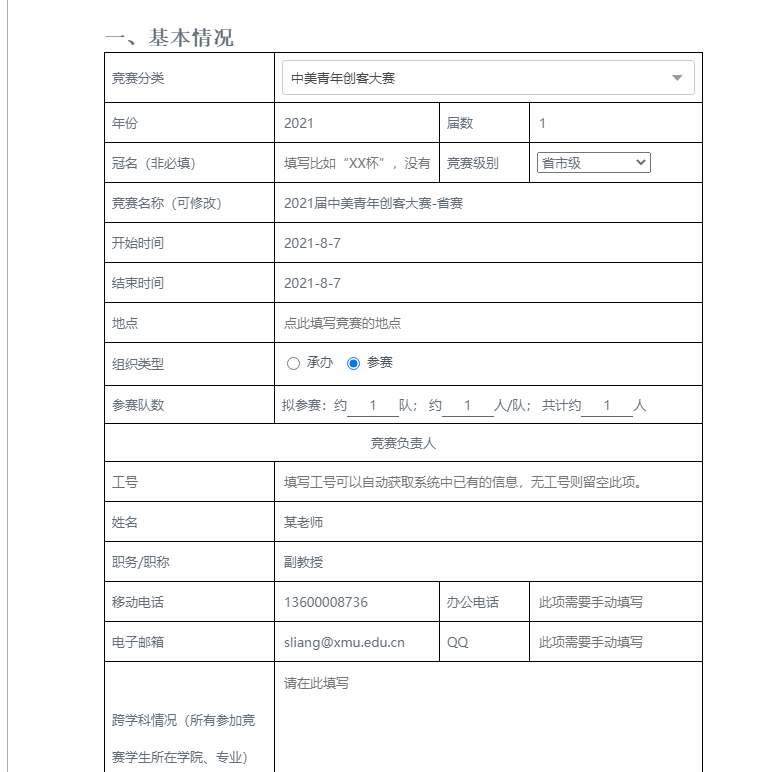 负责老师新建竞赛
负责老师填写信息
教务处审核
负责老师录入结果
负责老师录入总结
学院管理员确认
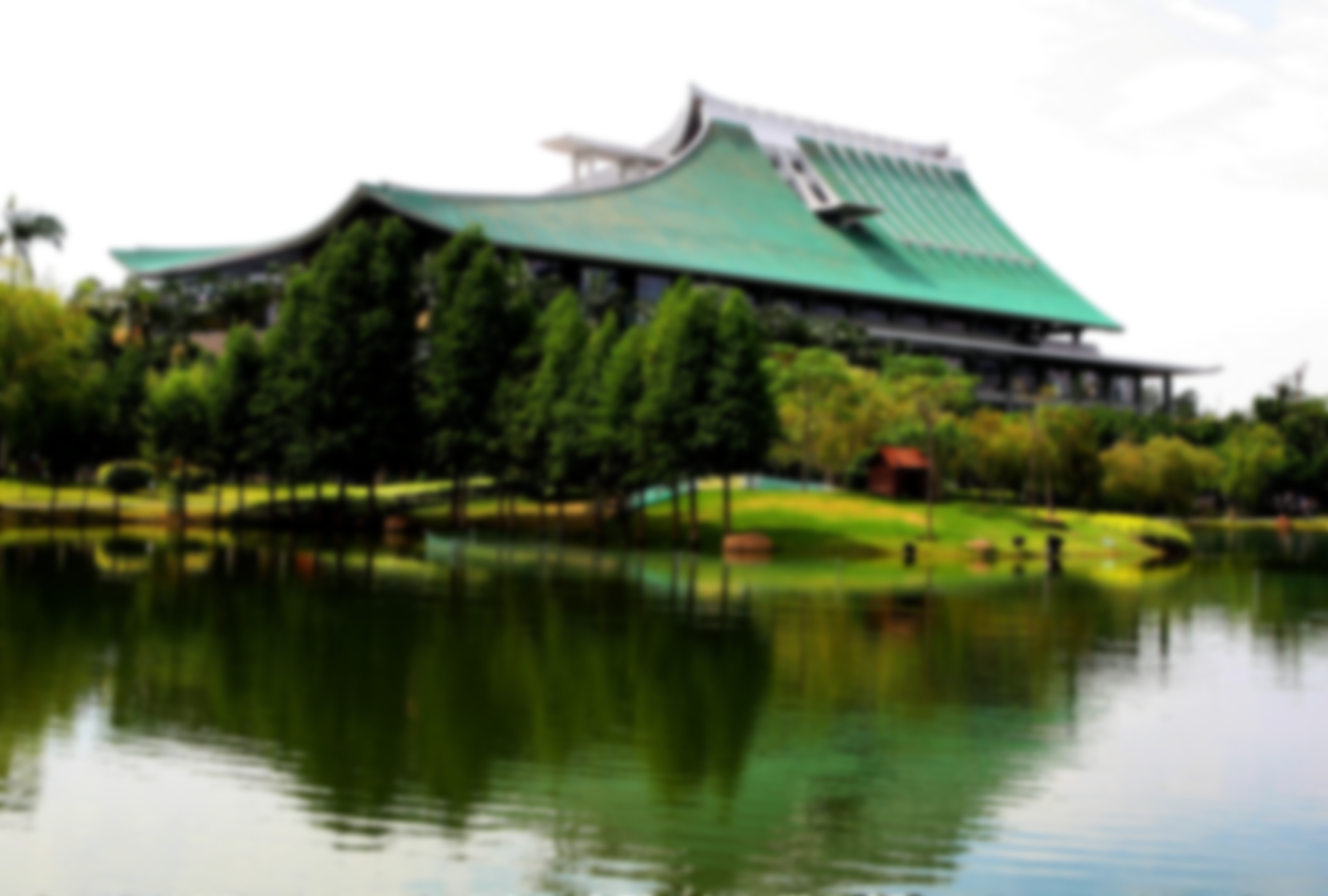 2. 校外学业竞赛（学院组织入口）
在教务处审核后，继续找到该记录，点击“[管理]”。项目状态是“待录入获奖信息”
操作流程：
负责老师新建竞赛
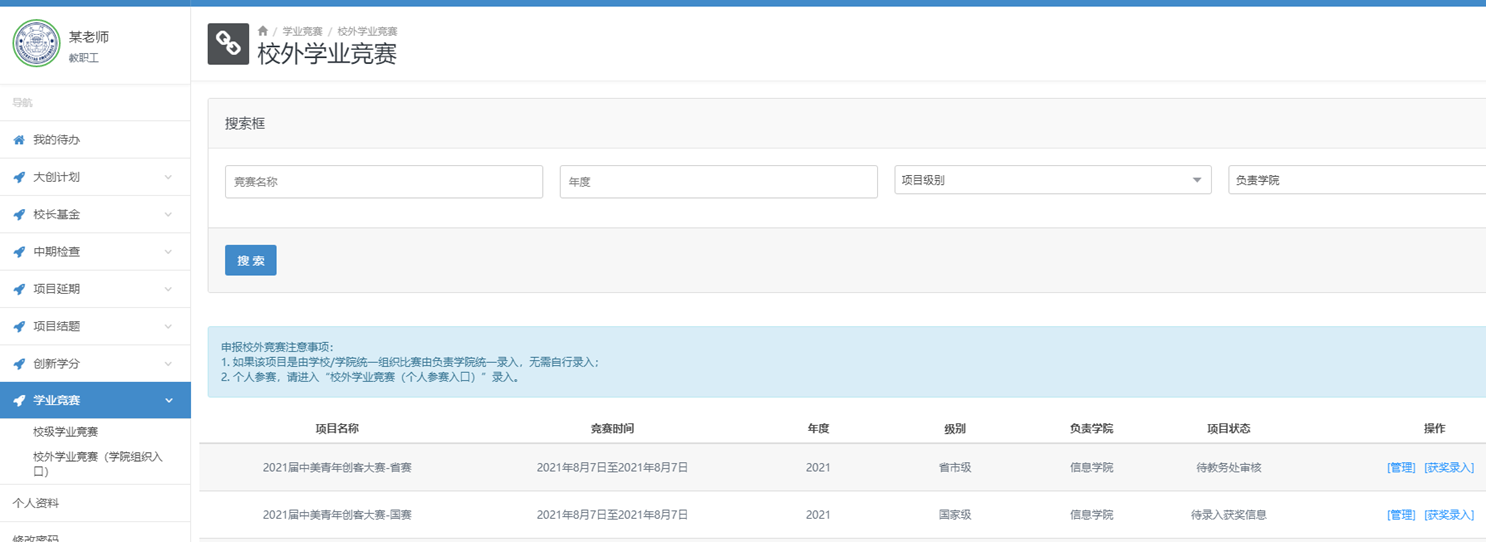 负责老师填写信息
教务处审核
负责老师录入结果
负责老师录入总结
学院管理员确认
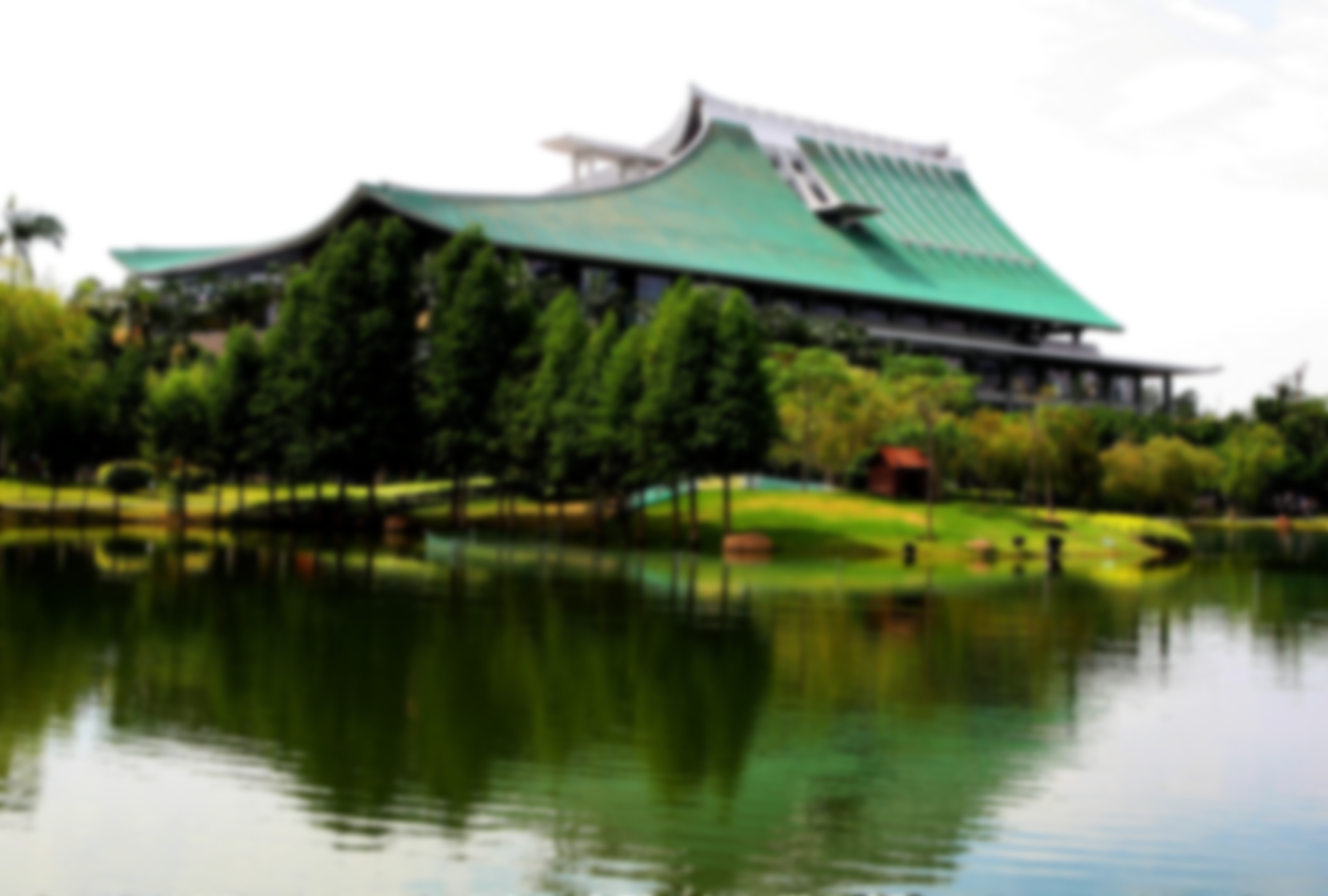 2. 校外学业竞赛（学院组织入口）
在获奖名单页面中，查核每一个获奖记录。
操作流程：
负责老师新建竞赛
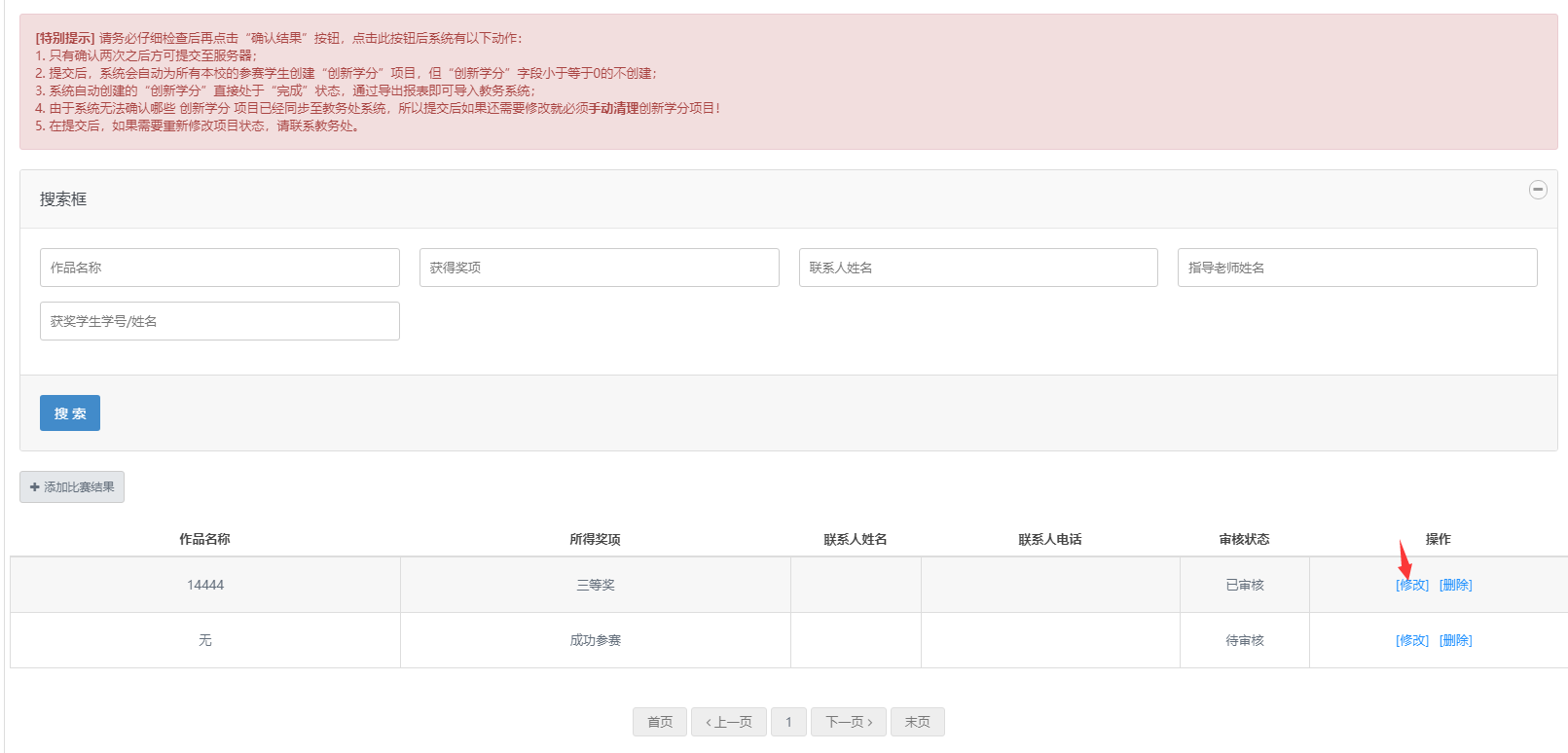 负责老师填写信息
教务处审核
负责老师录入结果
负责老师录入总结
学院管理员确认
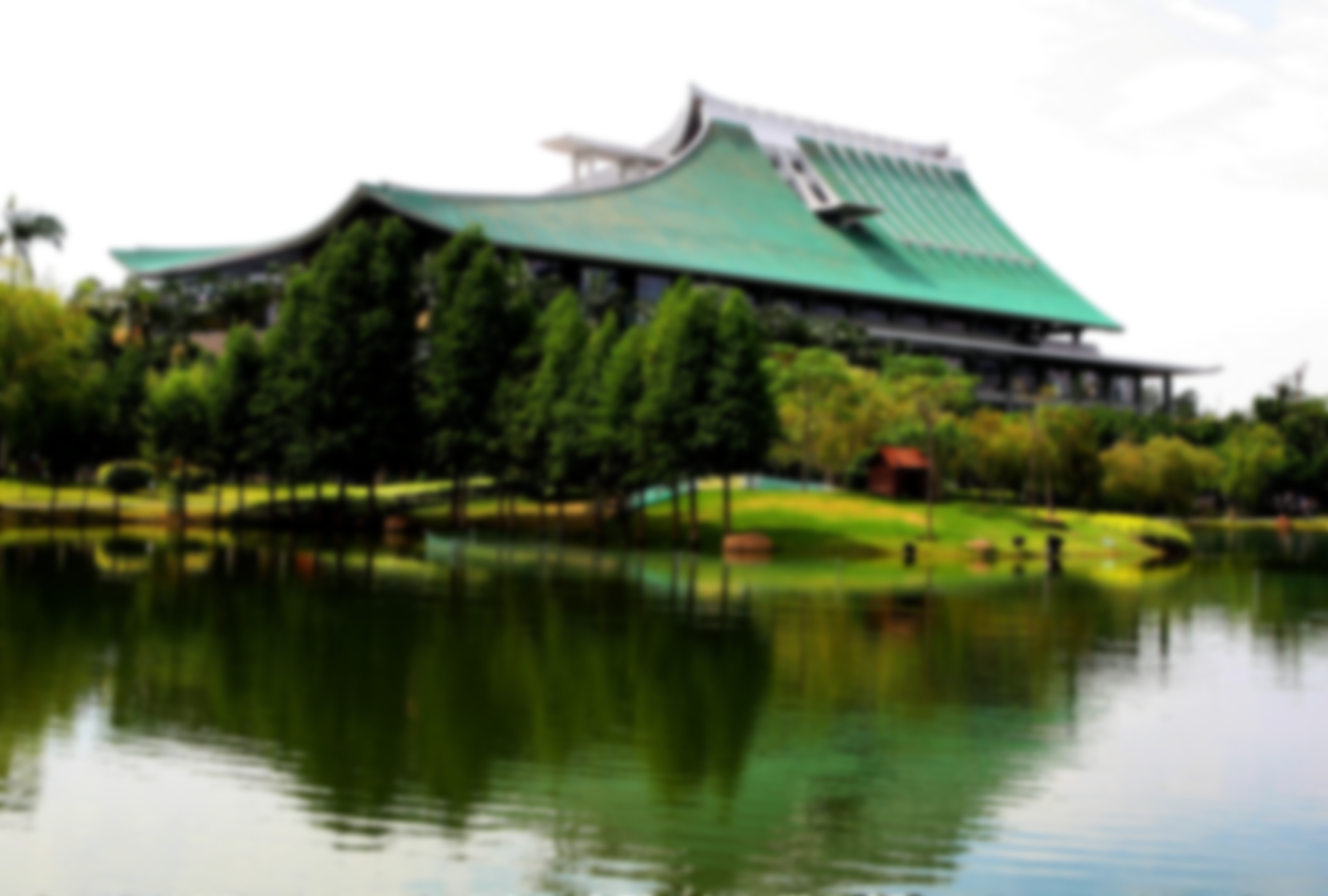 2. 校外学业竞赛（学院组织入口）
填写表单，并且录入“获奖证书”。
操作流程：
负责老师新建竞赛
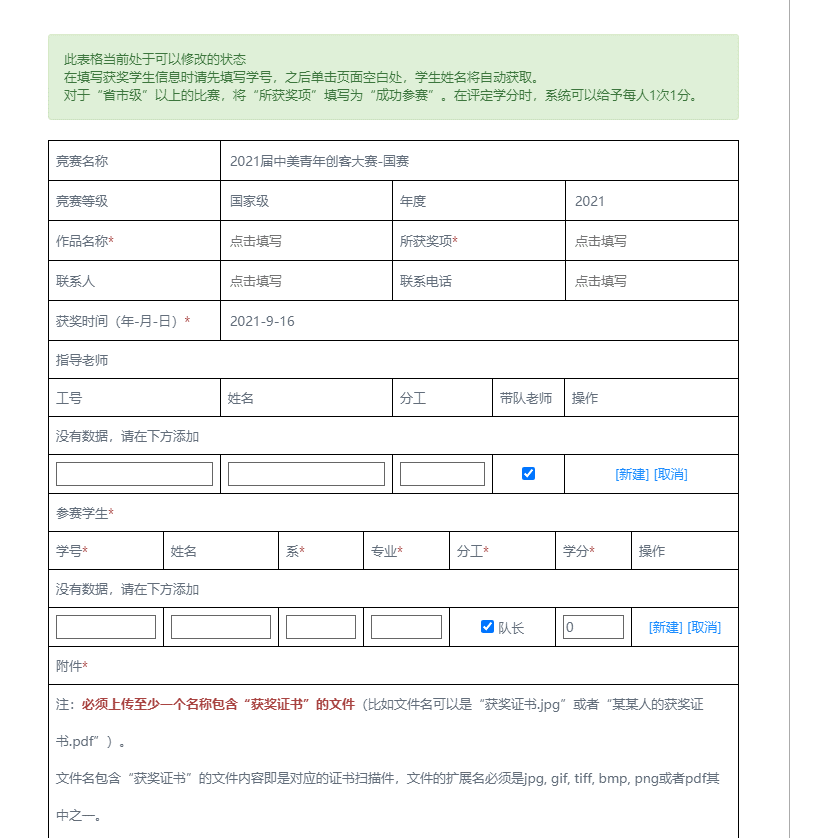 负责老师填写信息
教务处审核
负责老师录入结果
负责老师录入总结
学院管理员确认
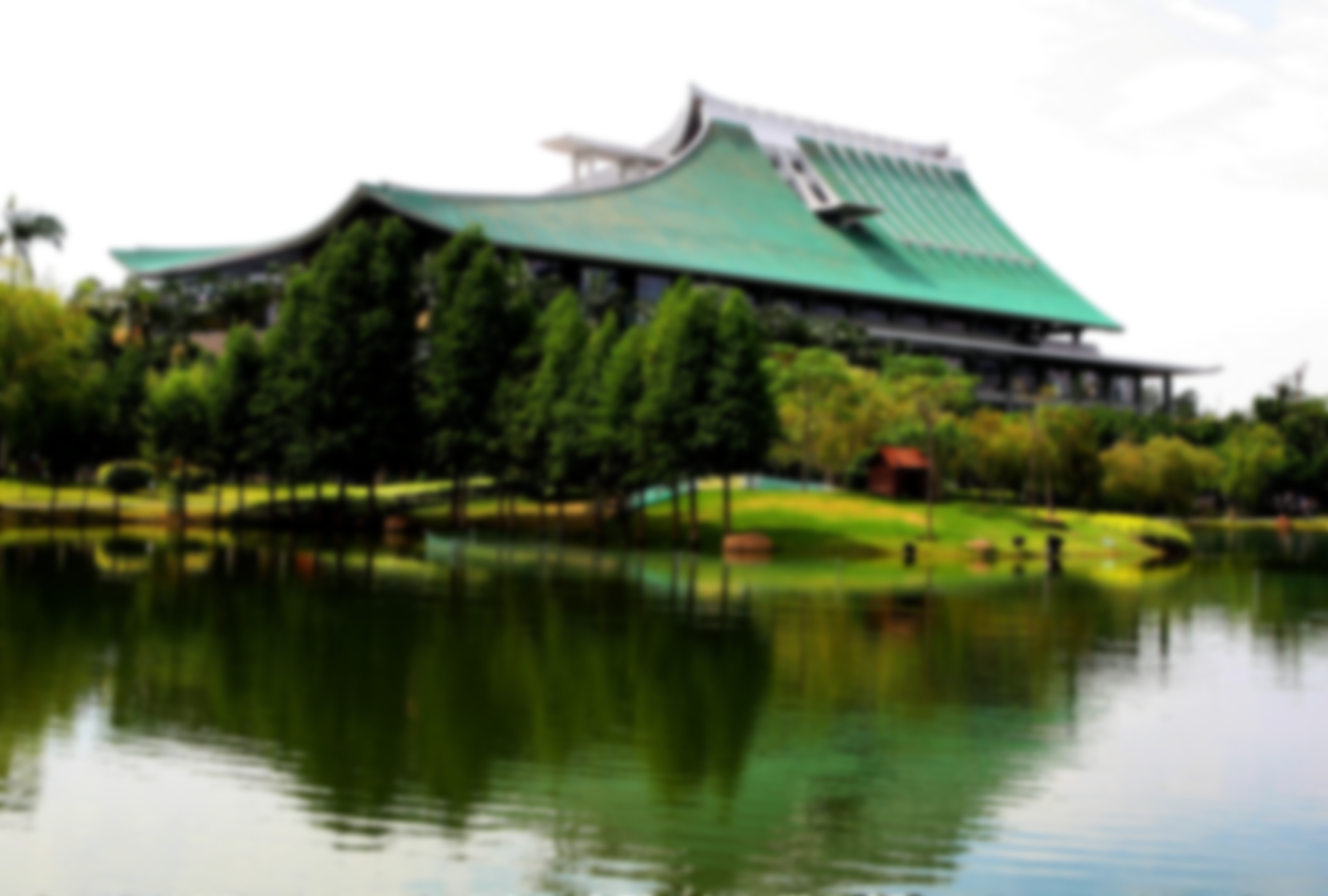 2. 校外学业竞赛（学院组织入口）
审核完“竞赛结果”后，接着审核“获奖总结”页。
操作流程：
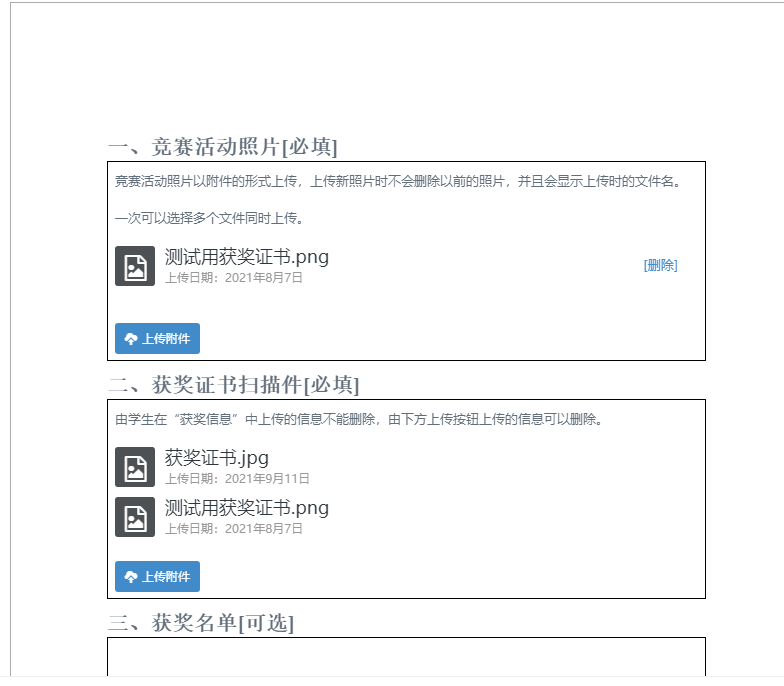 负责老师新建竞赛
负责老师填写信息
教务处审核
负责老师录入结果
负责老师录入总结
学院管理员确认
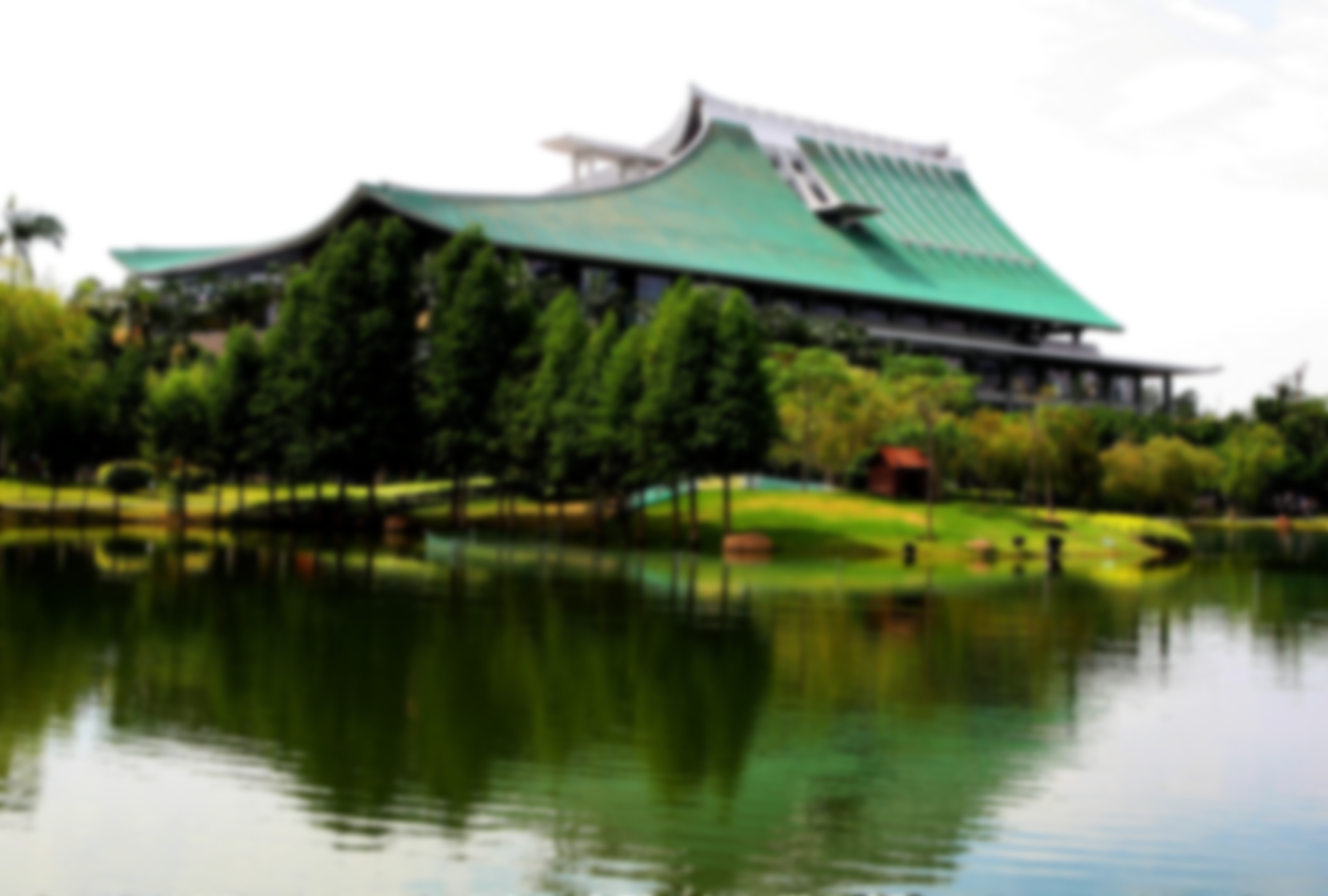 2. 校外学业竞赛（学院组织入口）
学院管理员在其确认所有结果正确之后，即可给予学生学分。
操作流程：
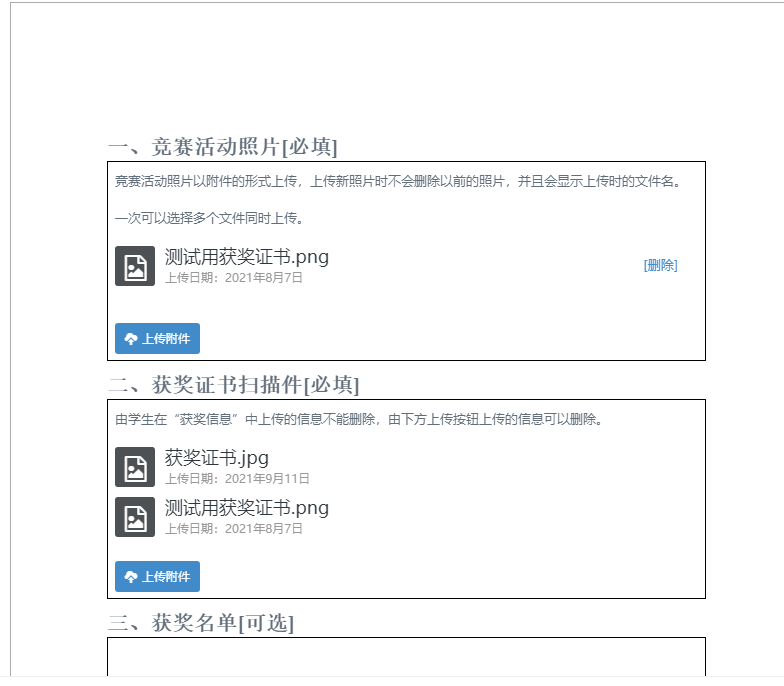 负责老师新建竞赛
负责老师填写信息
教务处审核
负责老师录入总结
负责老师录入结果
学院管理员确认
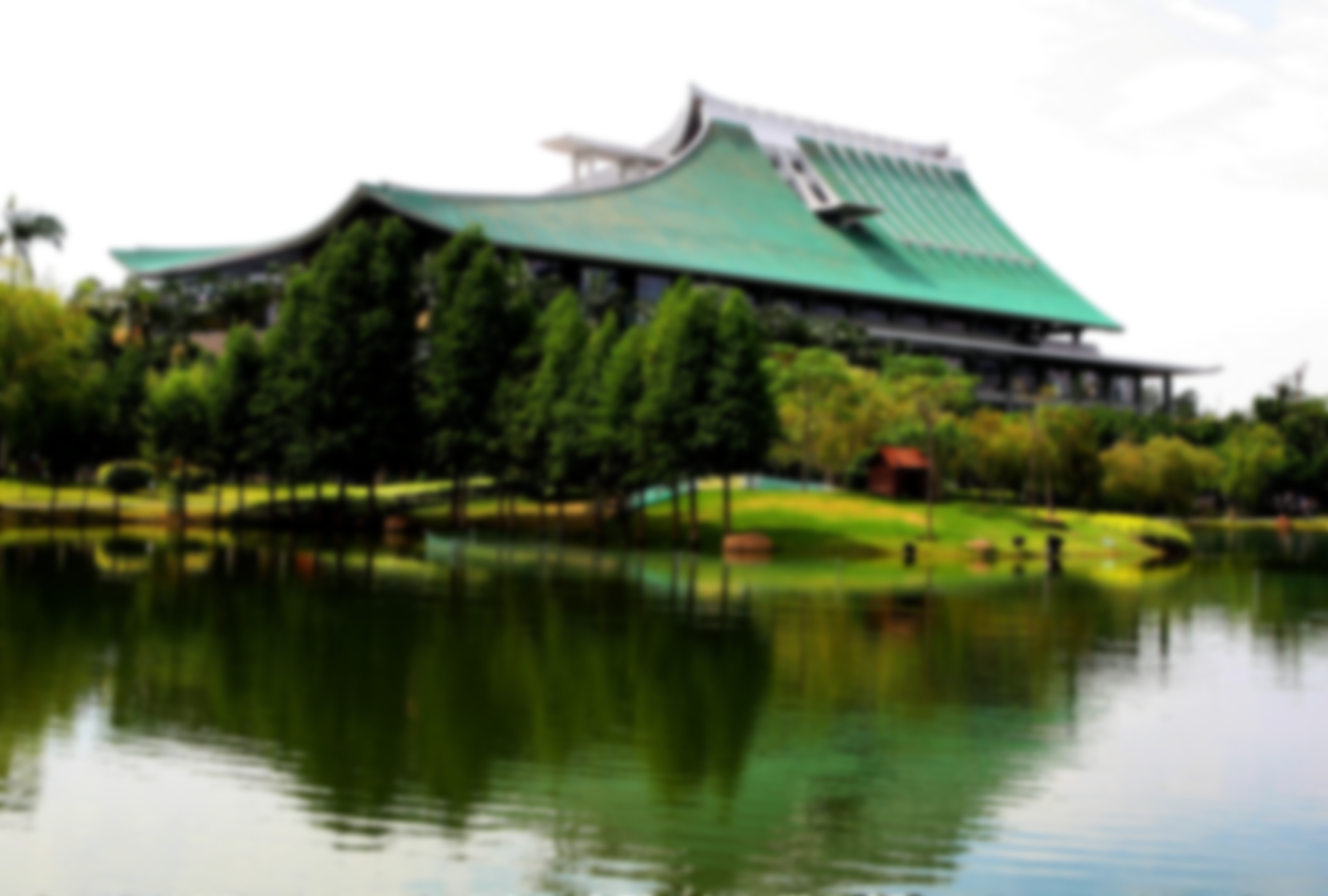 厦门大学创新网
学业竞赛使用指南
感谢观看